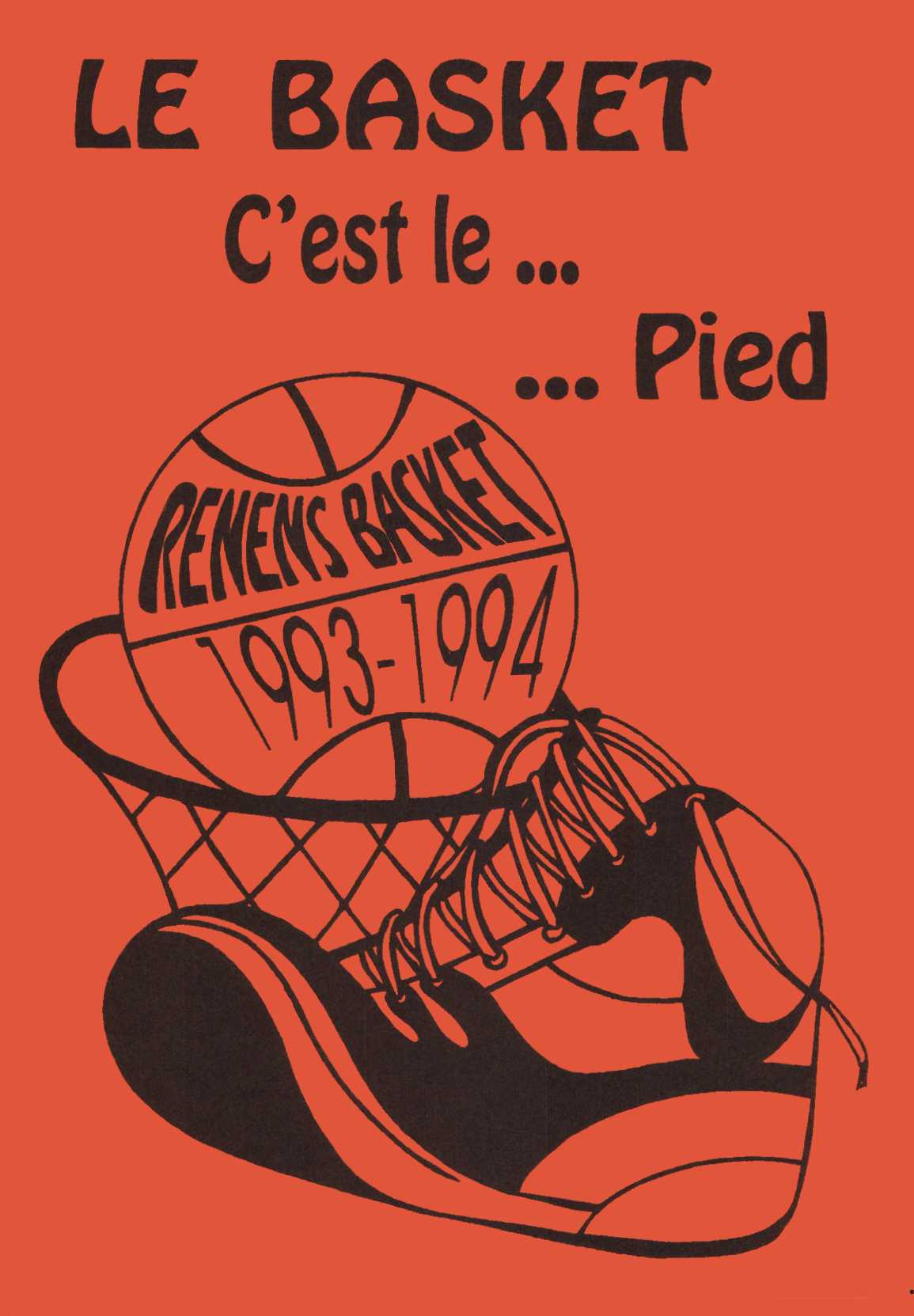 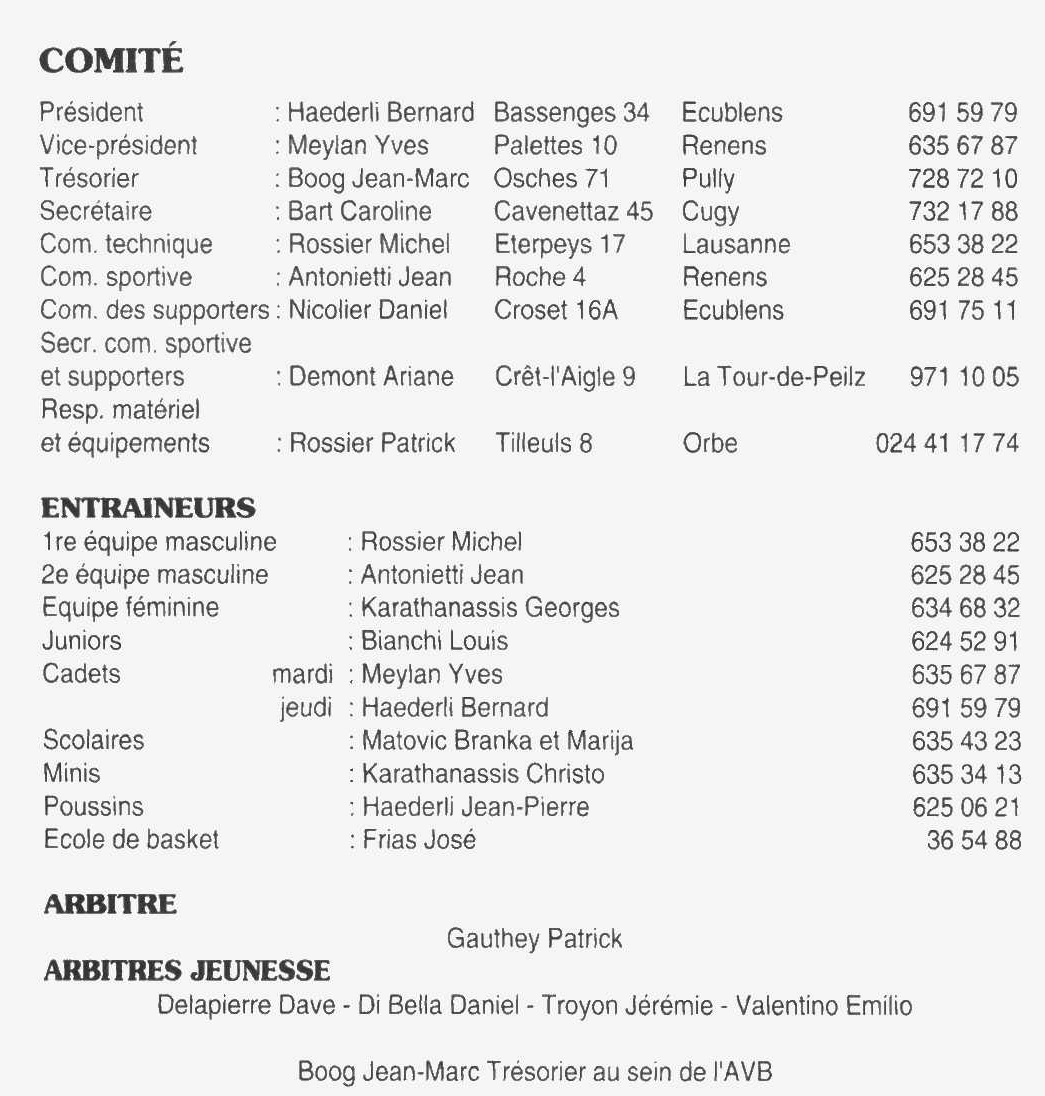 01.03.2020
1
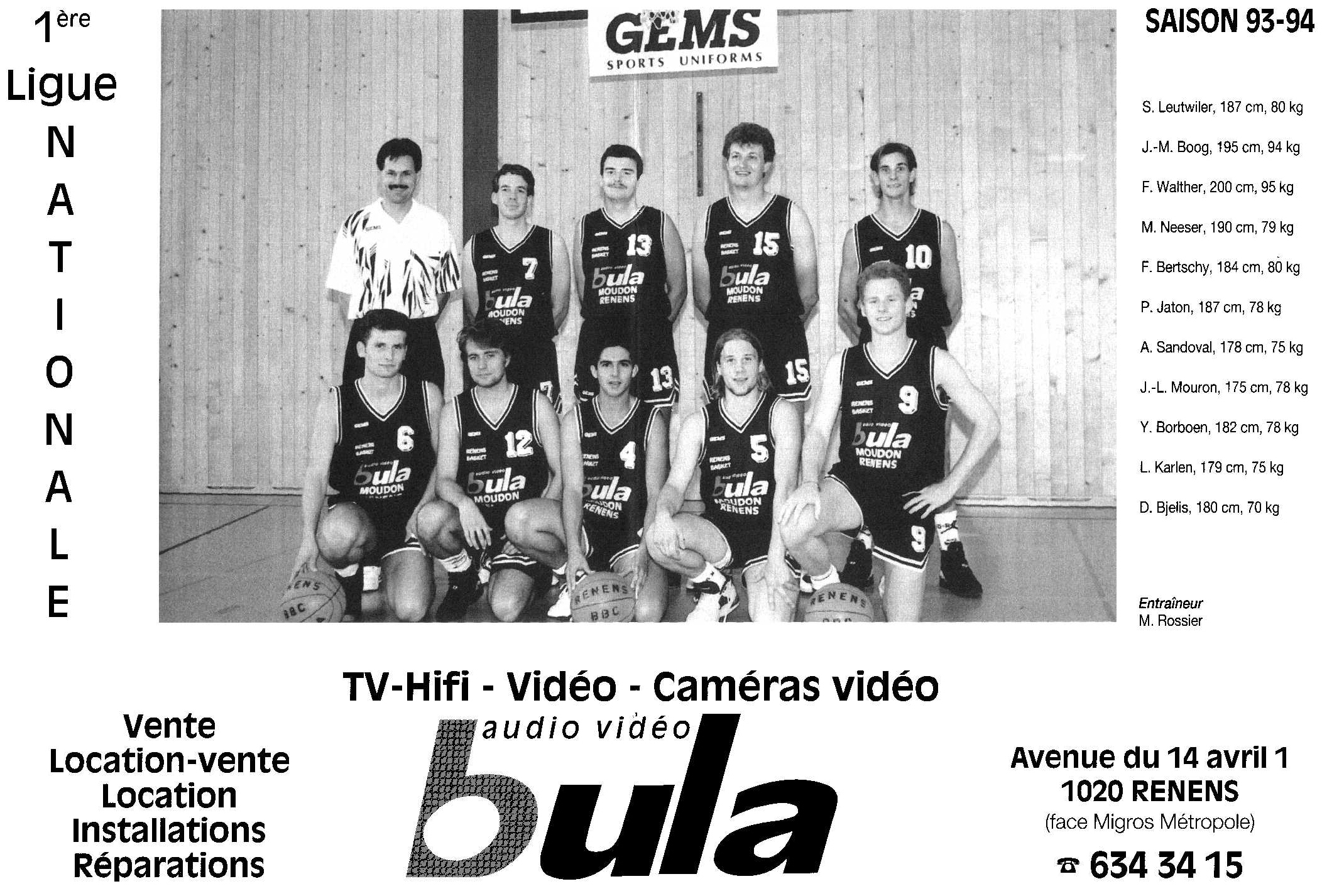 01.03.2020
2
Renens I 1 LNM
1993
1994
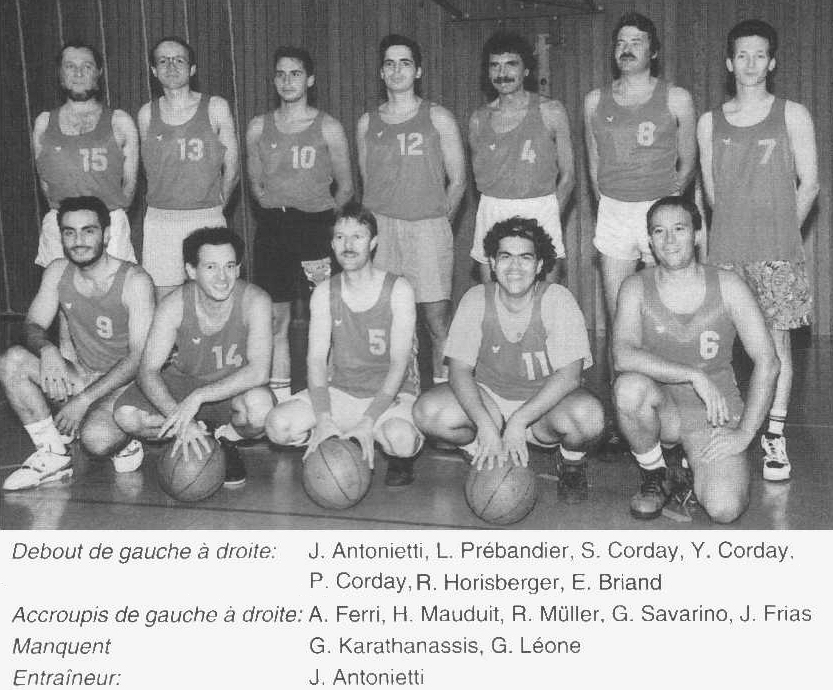 01.03.2020
3
Renens Féminines 2ème Ligue
1993
1994
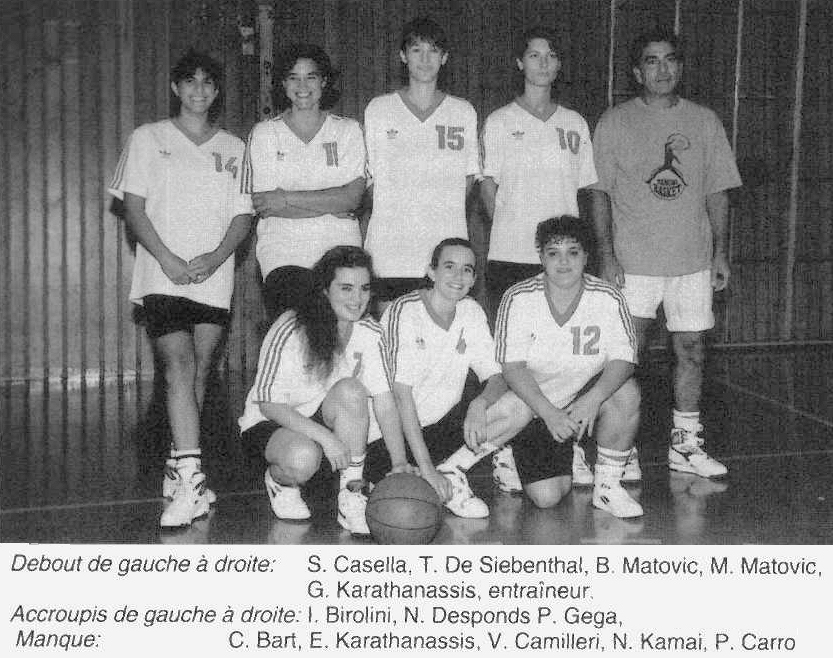 01.03.2020
4
Juniors
1993
1994
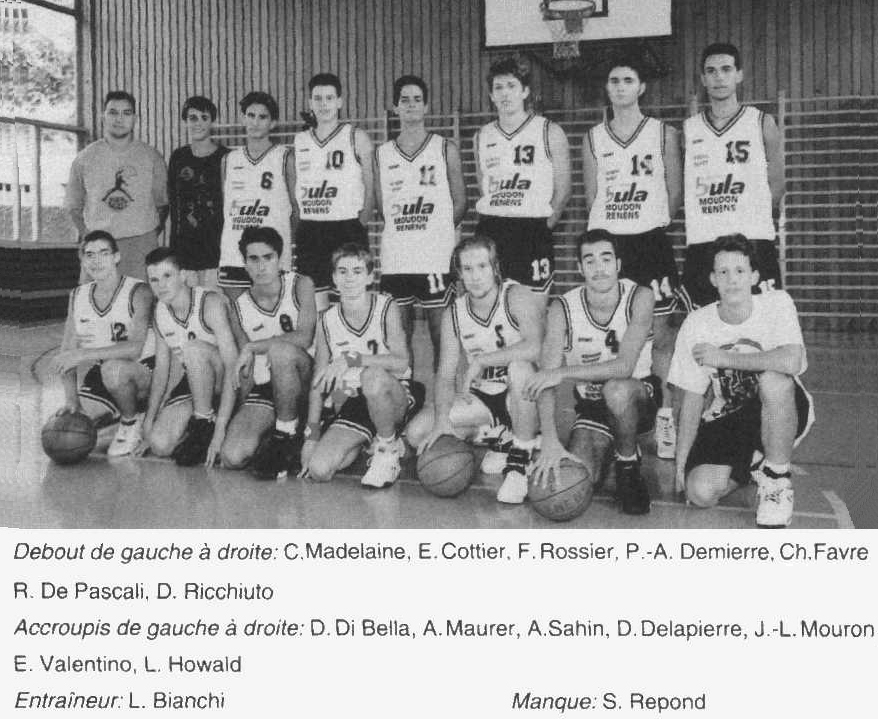 01.03.2020
5
Cadets
1993
1994
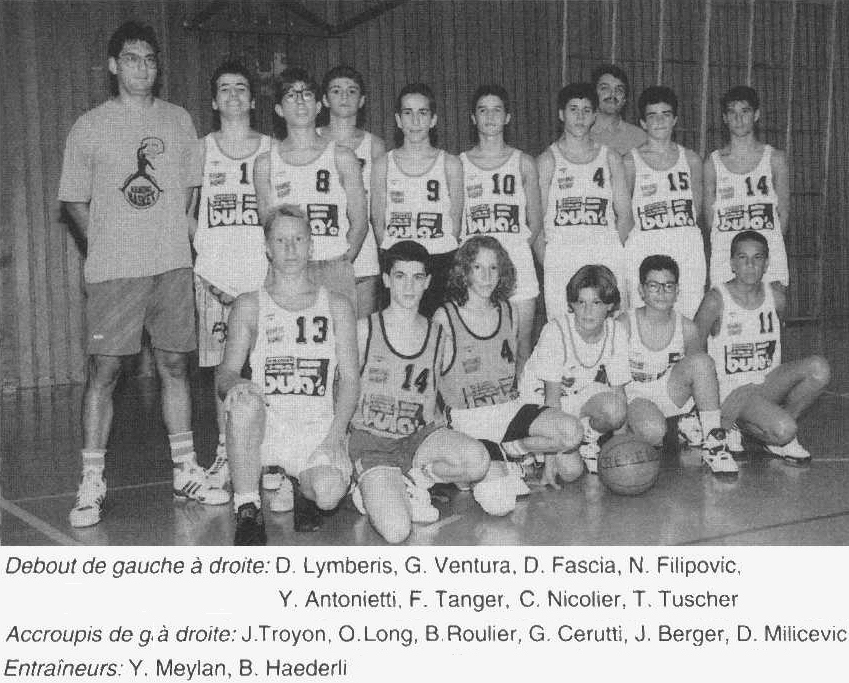 01.03.2020
6
Scolaires
1993
1994
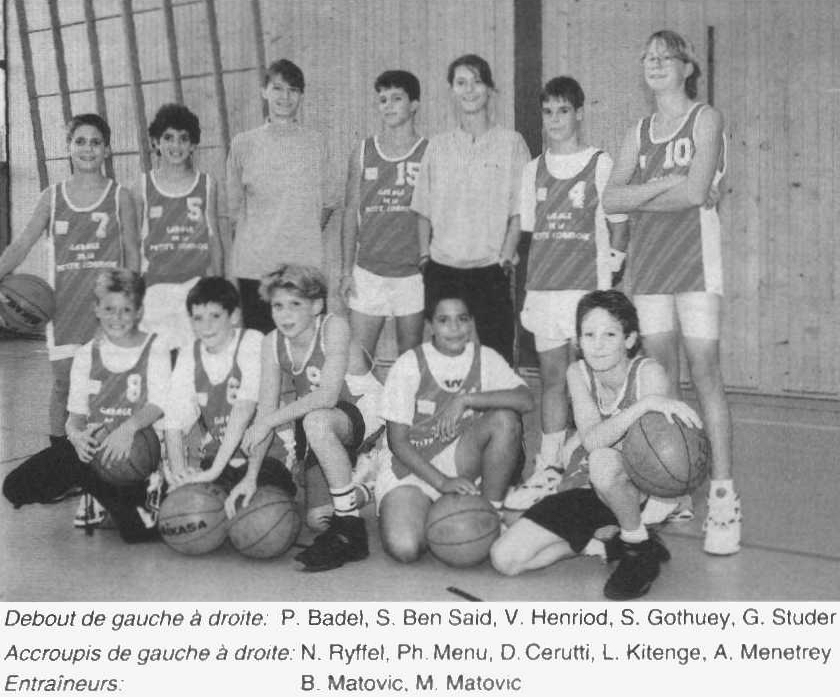 01.03.2020
7
Minimes
1993
1994
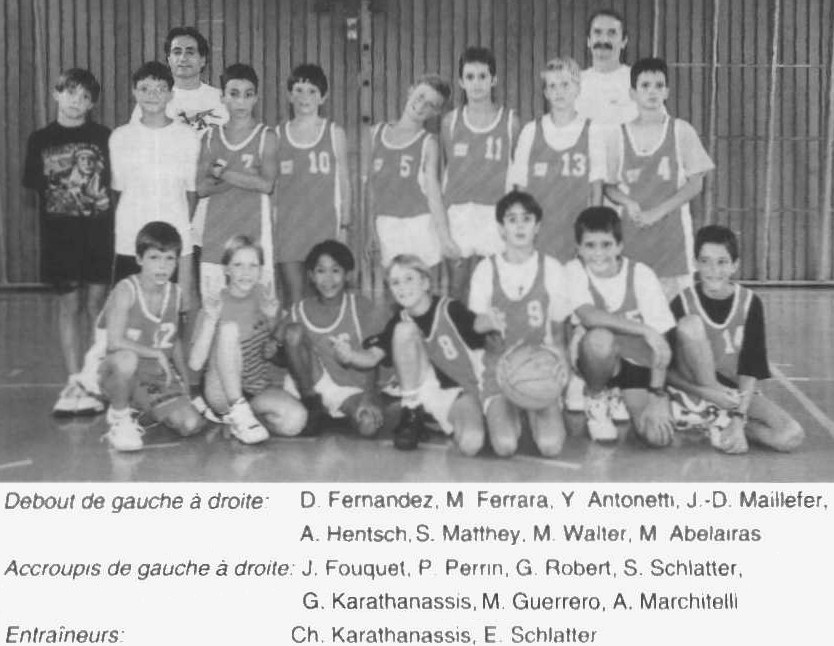 01.03.2020
8
Poussins
1993
1994
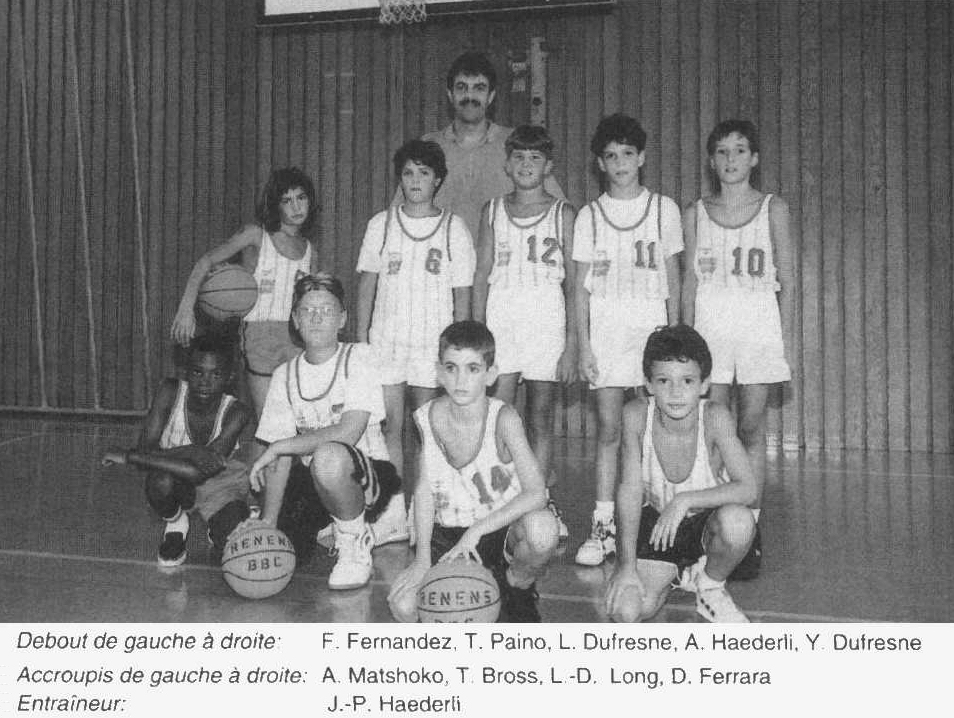 01.03.2020
9